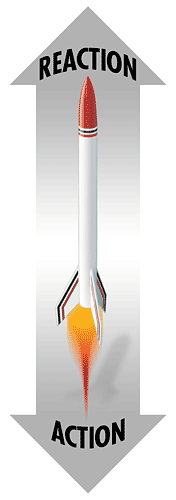 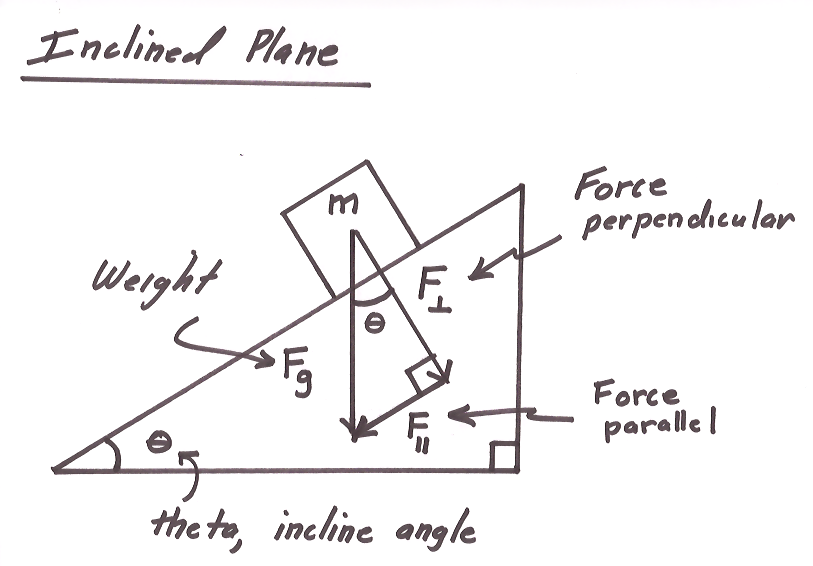 Ch2: Dynamics
2.4 – Forces of Friction (pg. 84-90)
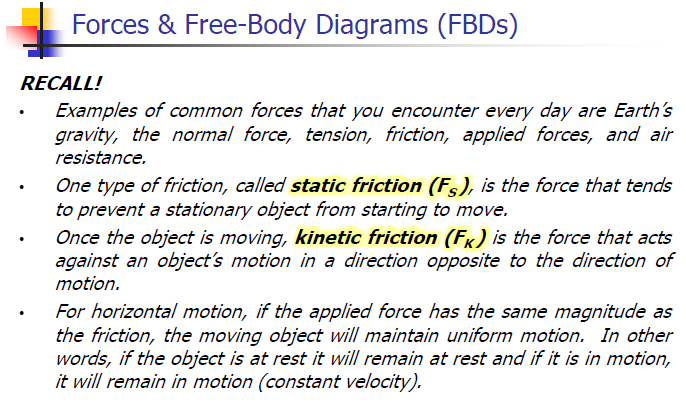 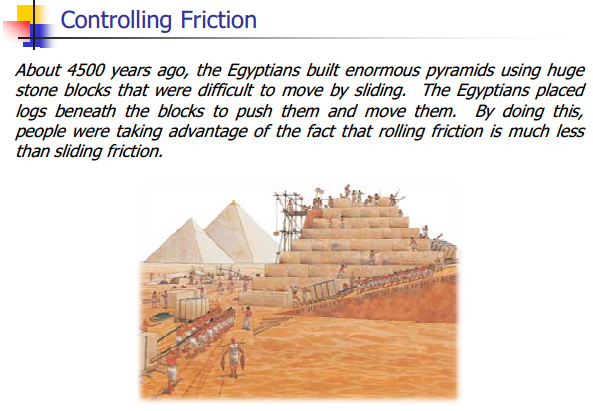 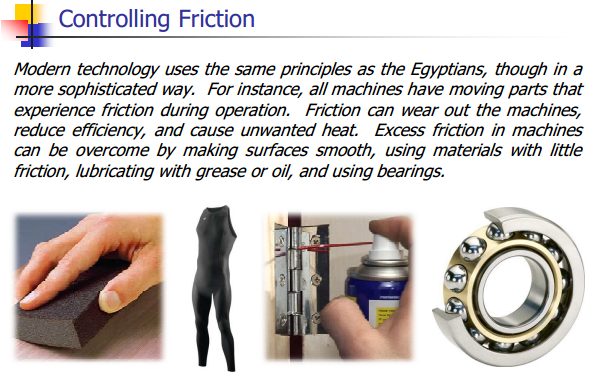 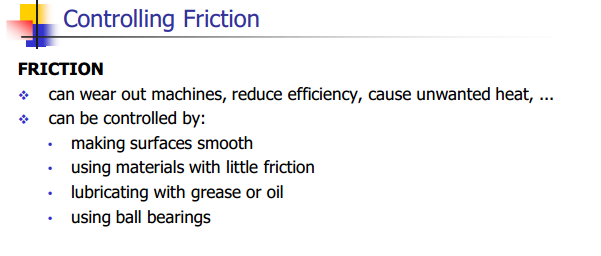 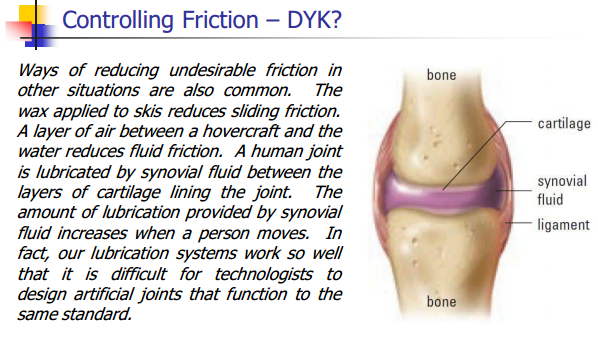 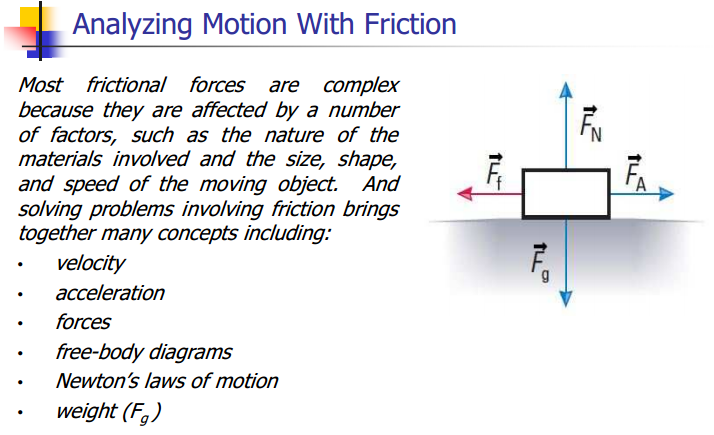 Q1: Comparing Pushing & Pulling
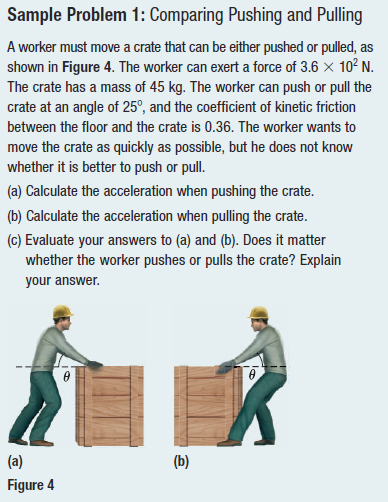 Q2: Inclined Plane & Friction
A sled takes off from the top of a hill inclined at 6.0° to the horizontal. The sled’s initial speed is 12m/s. The coefficient of kinetic friction between the sled and the snow is 0.14. Determine how far the sled will slide before coming to rest.
Q3: Connected Objects & Friction
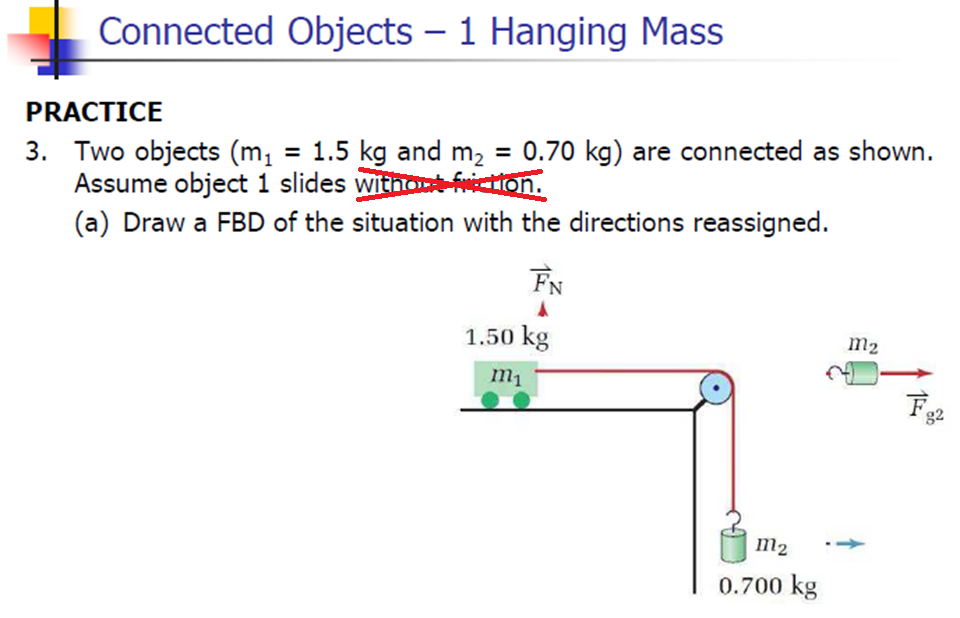 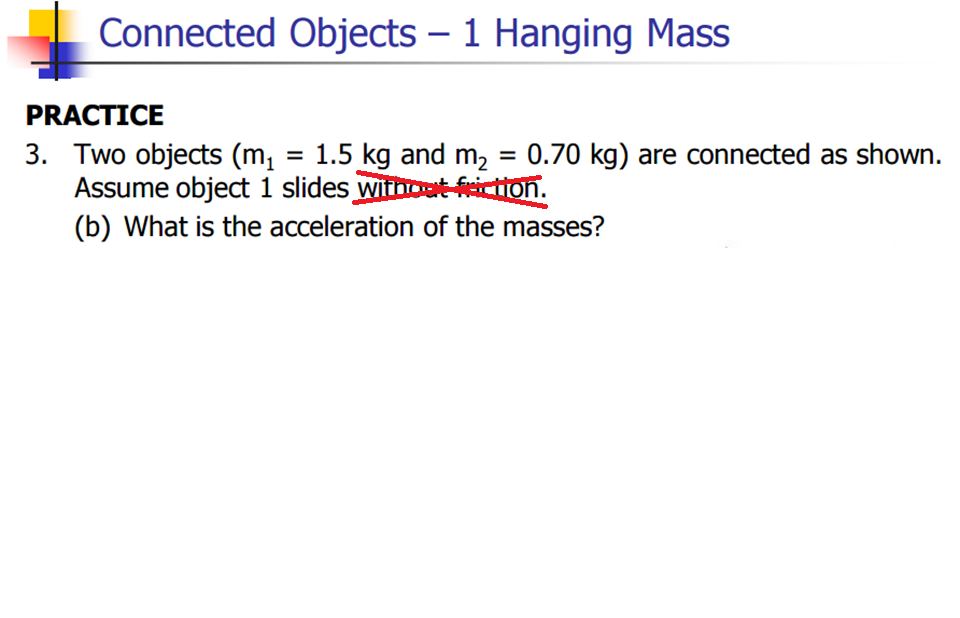 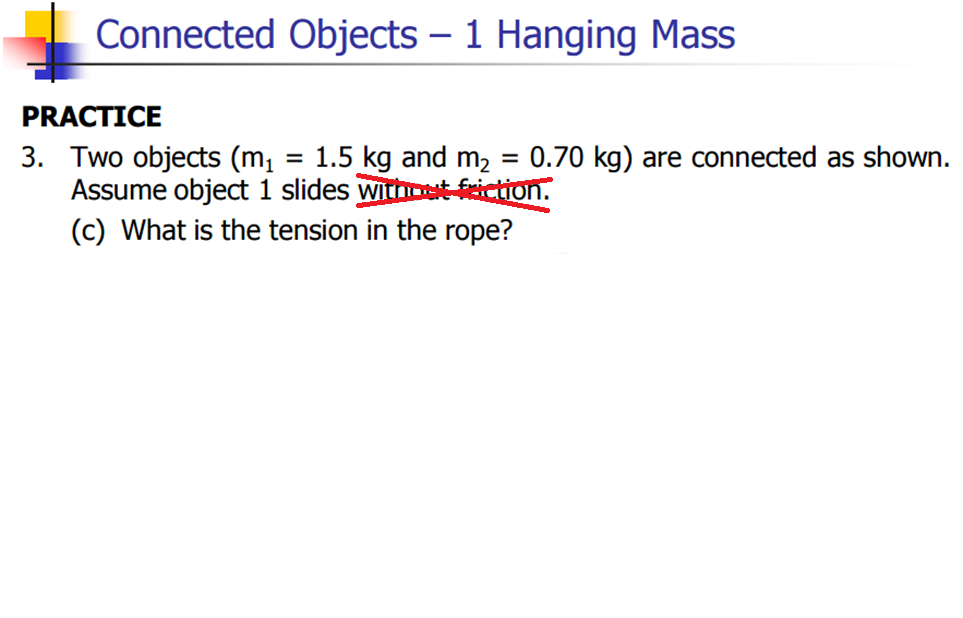 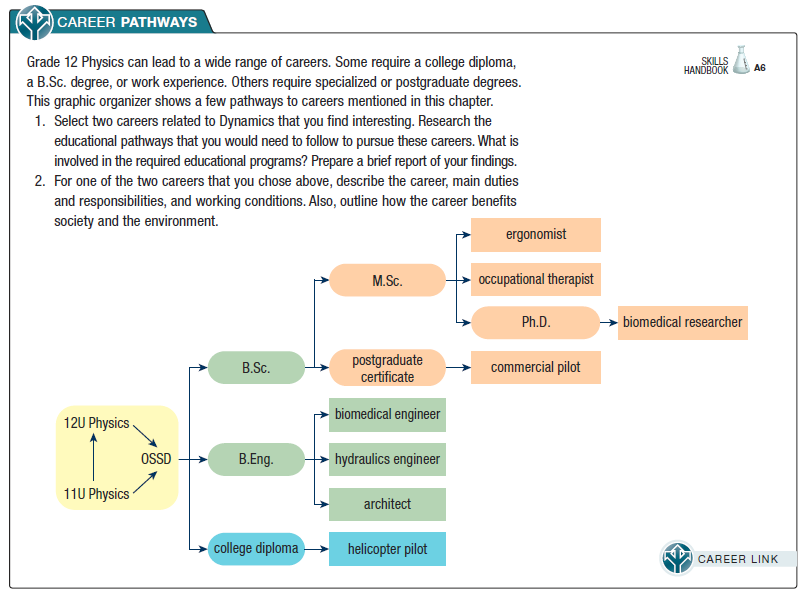 Classwork& Homework